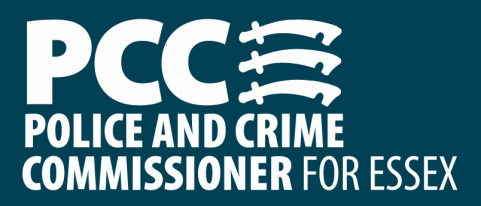 Greg Myddelton

Assistant Director for Commissioning, OPCC


Friday 14th March 2014
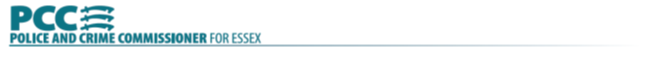 TODAY’S EVENT
Outline commissioning changes and update on PCC activity
Develop understanding of services and gaps
Inform PCC’s commissioning strategy and plans
Consult with VCS

KEY MESSAGES
The way we support victims is changing
Risks & Opportunities (particularly for VCS)
Chance for VCS to input into service design
Victims will be at the heart of new processes
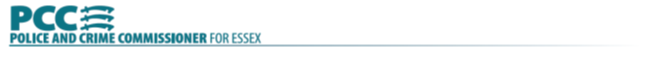 "WHAT WILL I GET OUT OF TODAY?”
PCC:

Sense-check of ideas
Develop potential market
Gain insight on existing services and needs
Engage Voluntary & Community Sector (VCS)
Obtain VCS & victims perspective
VCS:

Understand changes
An opportunity to influence design of services
Networking
Opportunities around service delivery
Take part in commissioning process
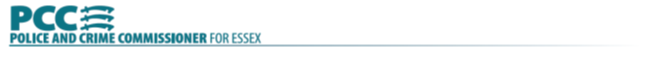 VICTIM-CENTRED SERVICE DESIGN
Victims Code


How will these be addressed today?

What are a victim’s needs?

Which interventions are most effective?

What services already exist and where are the gaps?

How are services best delivered?
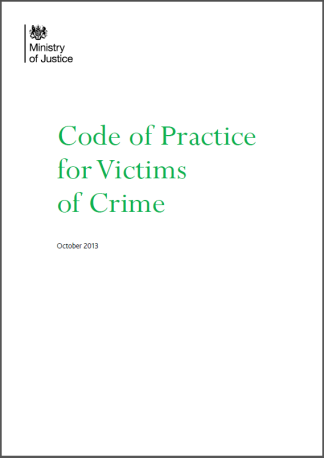 Standard provision
Enhanced provision
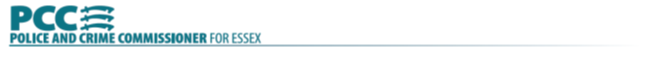 ACTIVITY TO DATE
Engagement with victims and partners, including VCS
Needs assessment and service design
Funded development projects
Regional collaboration work

FURTHER OPPORTUNITIES
Fund pathfinder projects with VCS
Support collaboration and consortia-building
Develop capacity via “supplier days”
Share local, regional and national activity
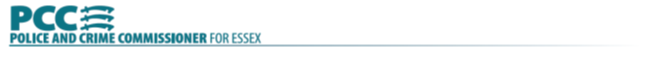 COMMISSIONING DESIGN PRINCIPLES

Ensure victims are at the centre of the commissioning process

Commission in relation to the priorities within the Police and Crime Plan

Consult and engage local victims’ services on the development and design of the commissioning strategy

Use the voice of victims to inform and improve services

Secure best value for money

Use an evidence base to commission against measurable outcomes

Ensure support is provided early and in a timely manner to prevent issues escalating

Ensure the delivery of high quality consistent services to victims across Essex, Southend-on-Sea and Thurrock
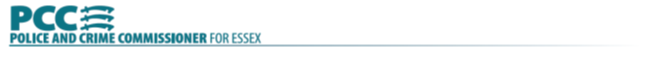 COMMISSIONING DESIGN PRINCIPLES (cont’d)

Ensure that victims are able to access the support they are entitled to under the Victims Code 
Supporting victims remains one of the key areas of Focus in the Police and Crime Plan 
Commission activity that is proven to support victims of crime and reduce crime or ASB
Develop victims’ services using capacity-building funding provided by the MoJ
Commission restorative justice solutions that improve services to victims and reduce reoffending
Develop an online victim’s portal to provide information and signposting in an accessible way
Use engagement mechanisms, such as the Victims Forum, to inform service design
To build trust and encourage all victims to report crime, including hate crime, violence against women and girls and domestic abuse that may previously have been under-reported
Provide a single point of contact for victims, with minimal handovers and good information sharing between agencies
To give victims targeted, effective support depending on individuals’ needs and situation
Timely, consistent and helpful feedback throughout
Victims are, and feel that they are, understood and supported within the system
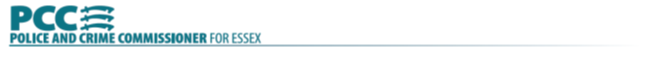 WHAT NEXT?

March 2014 – OPCC to share conference feedback

March 2014 – OPCC to communicate process and criteria around pathfinder projects

June 2014 – Draft Victim’s Commissioning Strategy (consultation)

October 2014 – PCCs assumes responsibility for some local victims’ commissioning

April 2015 – Full transfer of funding and responsibility for victims’ commissioning to PCCs
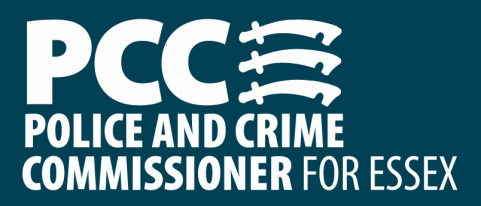 THANK YOU!



Contact details:
E-mail: greg.myddelton@essex.pnn.police.uk
Web-site: www.essex.pcc.police.uk
Telephone: 01245 291644